Procedure to obtain PPI data for India
Go to:

 


Under “Wholesale 
Price Index (WPI)” , choose the “WPI Download Data” > “Download Data (2011-12 Series)
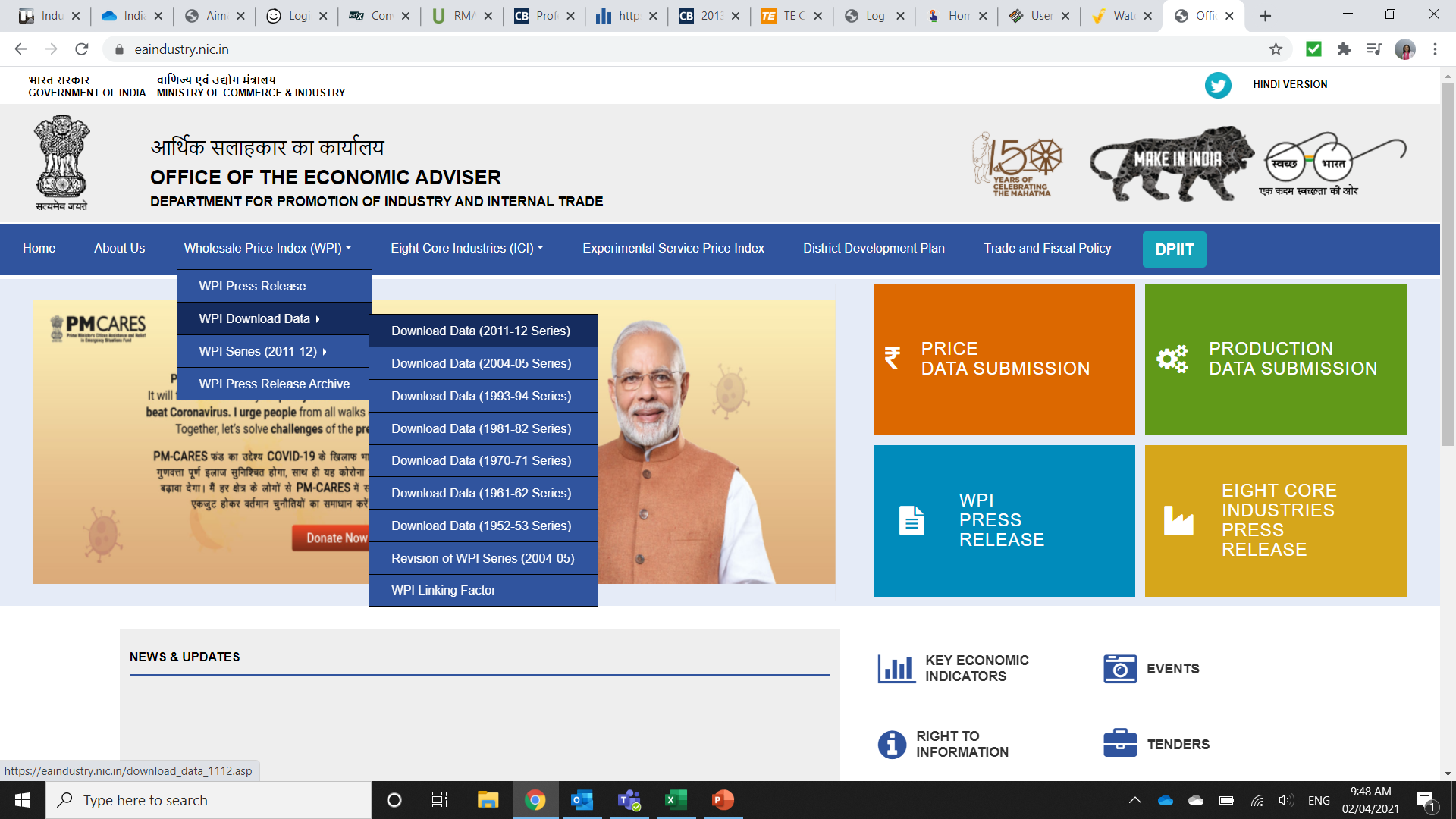 https://eaindustry.nic.in/
1
Procedure to obtain PPI data for India
Under Monthly Index Files, choose From “APR-2012 Onwards”
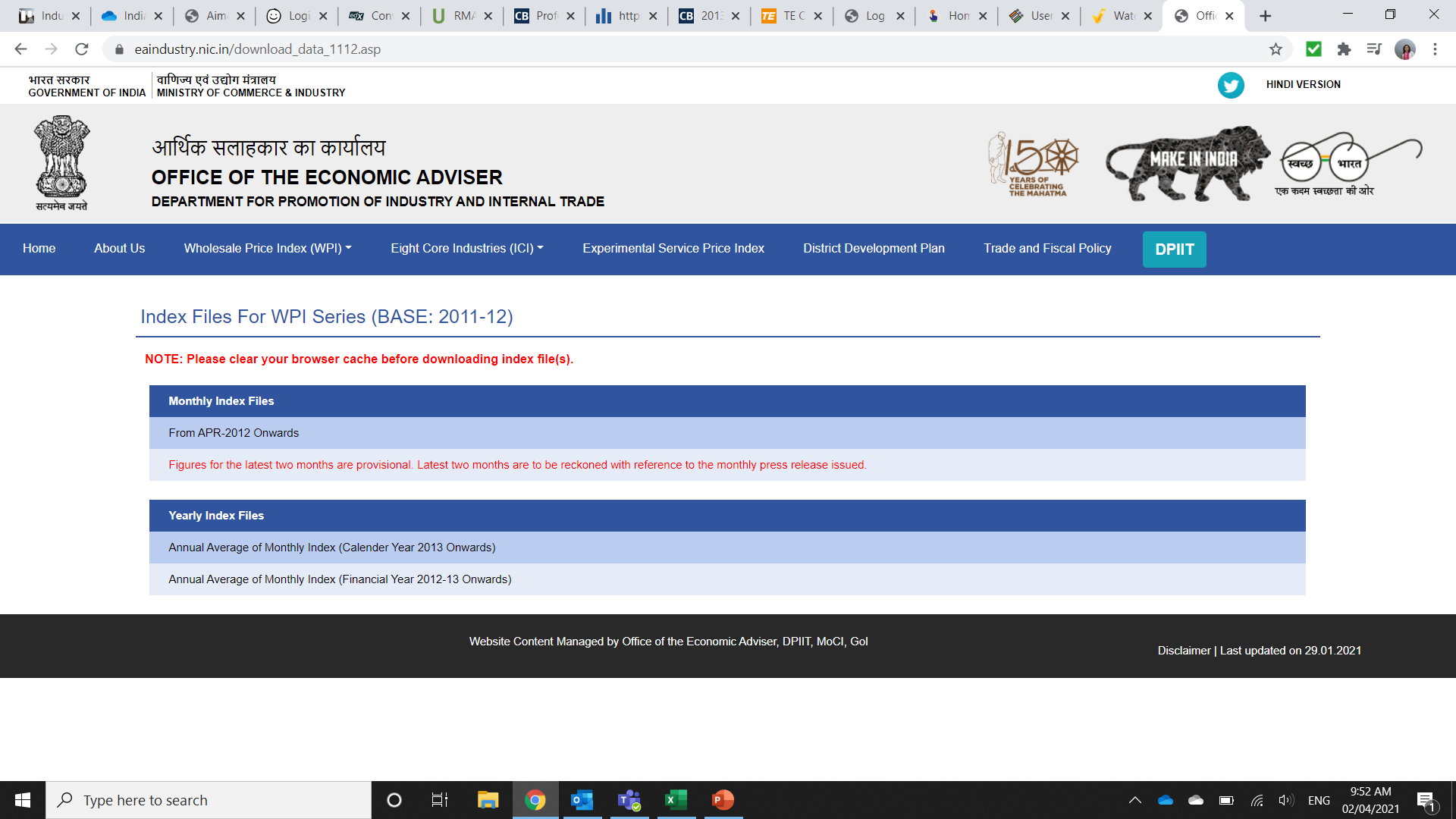 2
Procedure to obtain PPI data for India
In the downloaded excel, search for commodity name in Column A. In this e.g., “Mild Steel”


Corresponding WPI data is available month wise
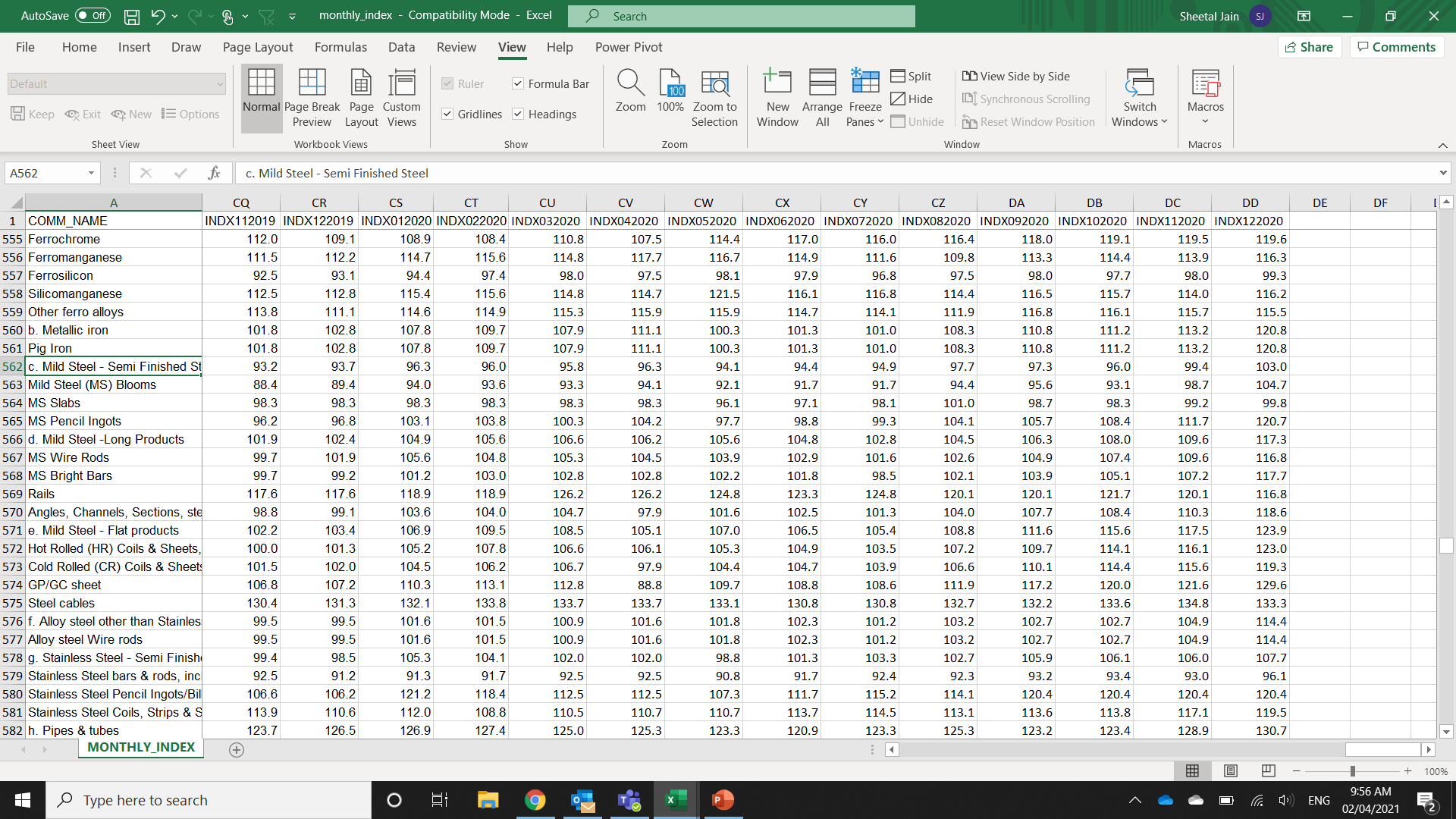 3